Vocabulary 
Unit
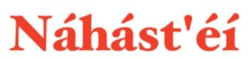 AP & 10H
Allocate
to set apart or designate for a special purpose
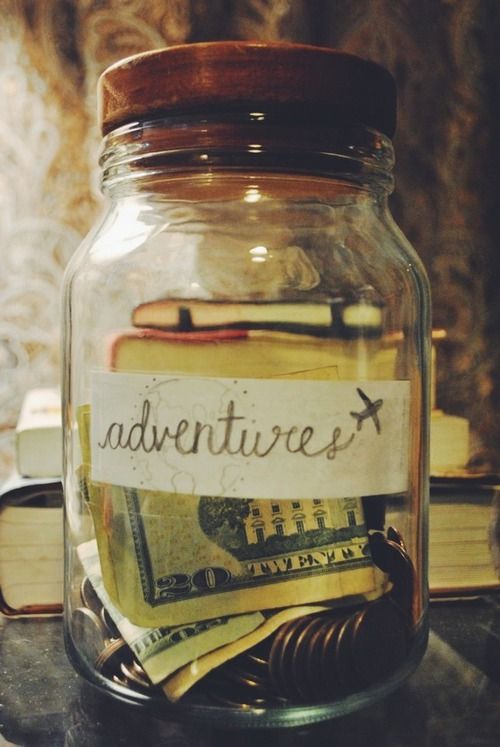 Ardent
very enthusiastic, impassioned
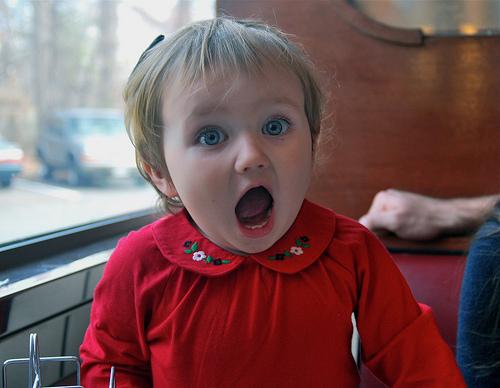 Assiduous
persistent, diligent
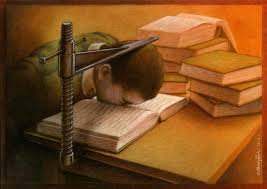 Brash
prone to act in a hasty manner; imprudent
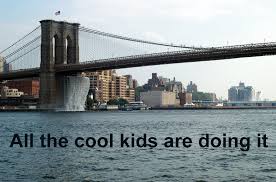 Capricious
subject to whims or passing fancies
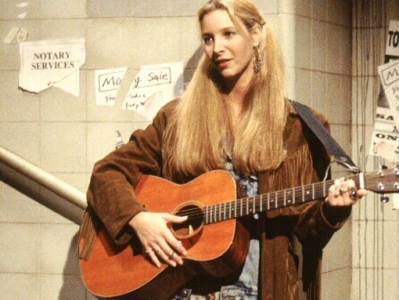 Chastise
to inflict physical punishment as a means of correction
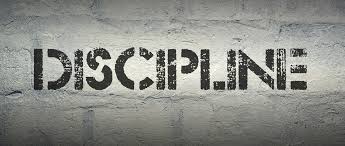 Copious
abundant; plentiful; wordy; verbose
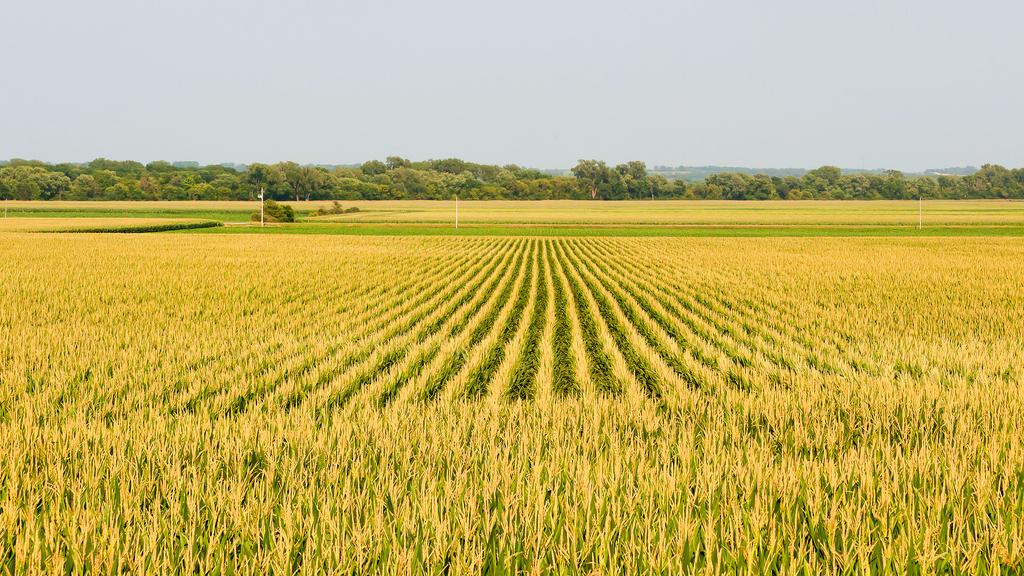 Deviate
to turn aside; to stray from the norm
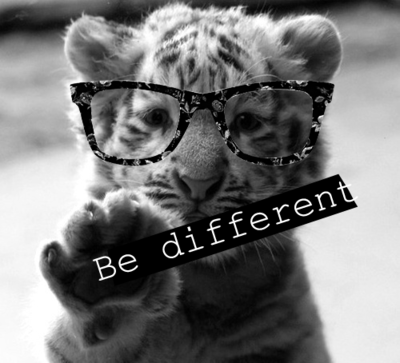 Emaciated
unnaturally thin
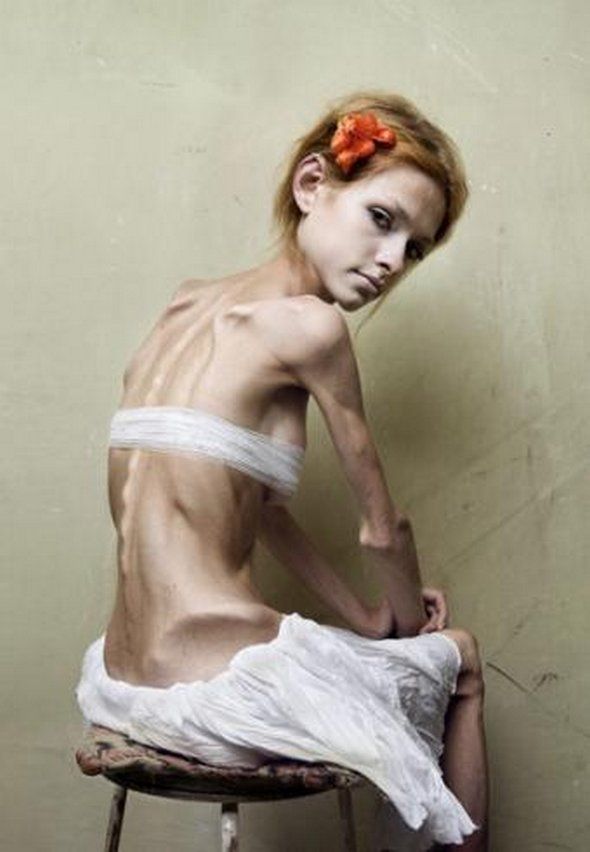 Exult
to rejoice greatly
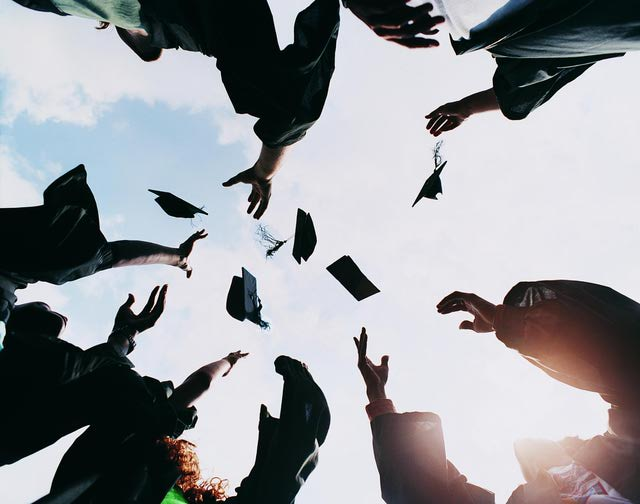 Gnarled
knotted and twisted
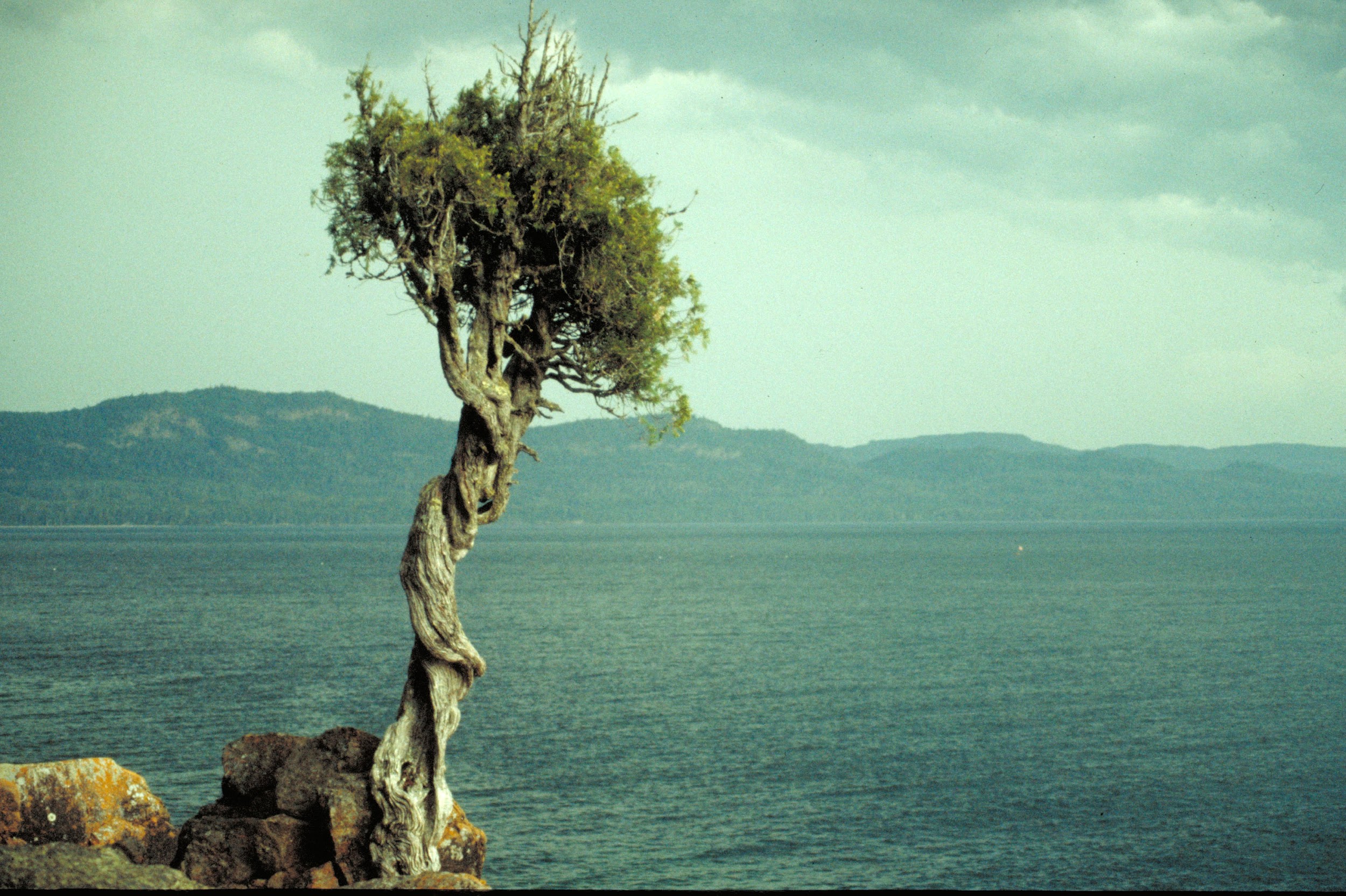 Indemnity
a payment for damage or loss
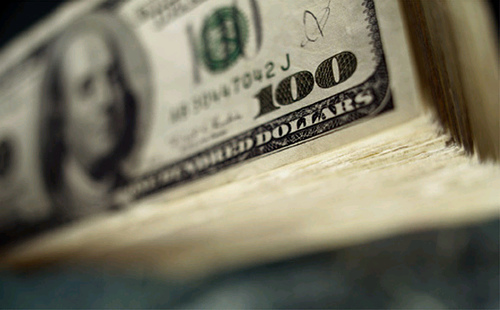 Inkling
a hint; a vague notion
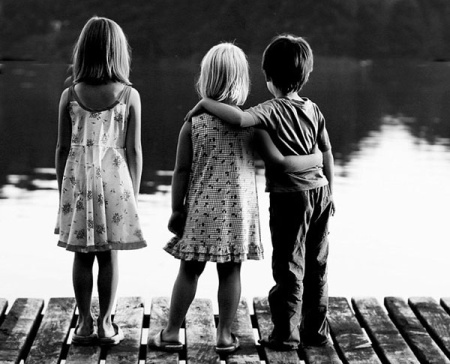 Limpid
clear and transparent
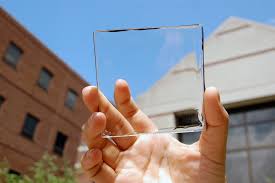 Omnipotent
almighty, having unlimited power or authority
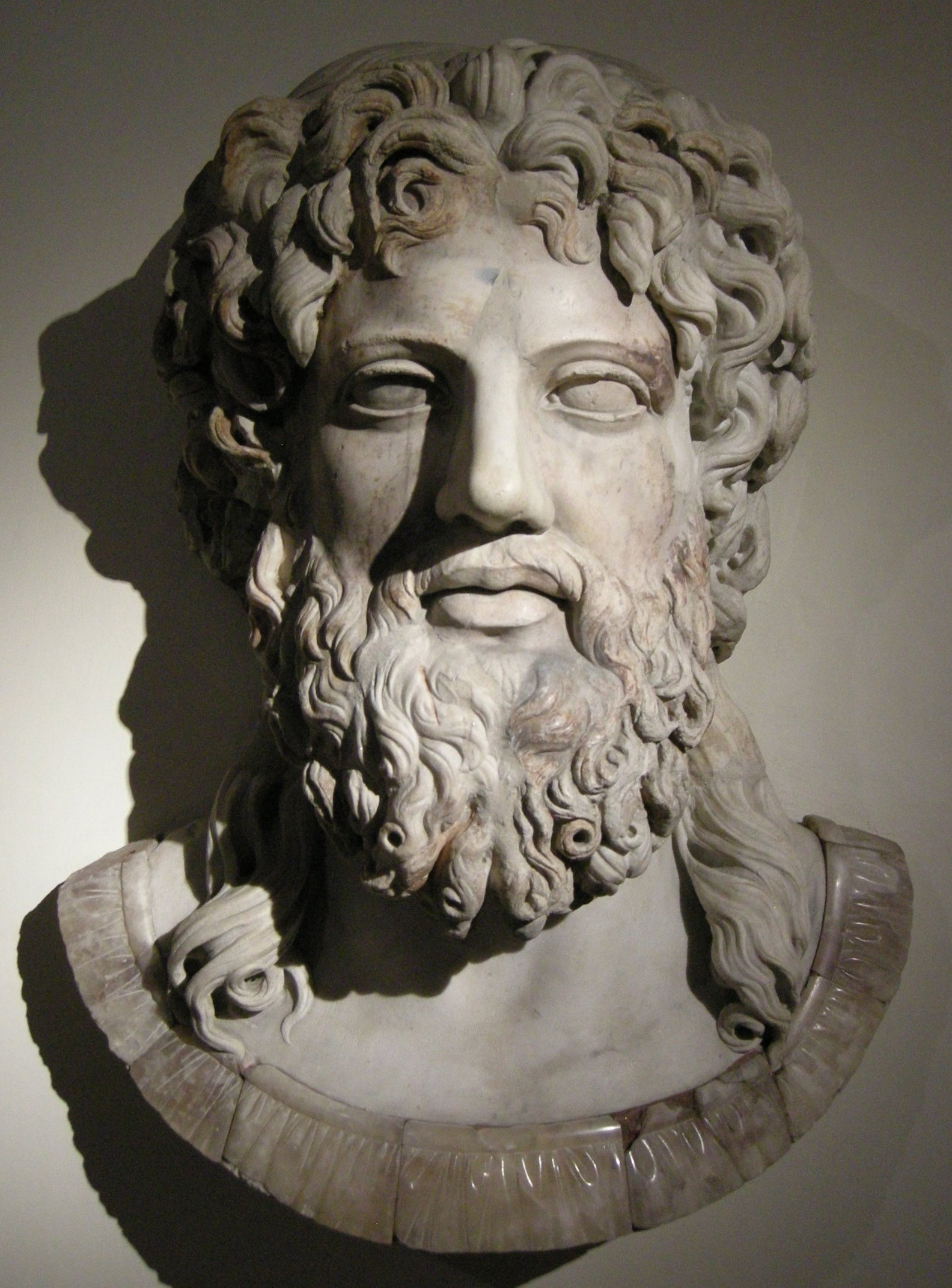 Palatable
agreeable to the taste or one’s sensibilities
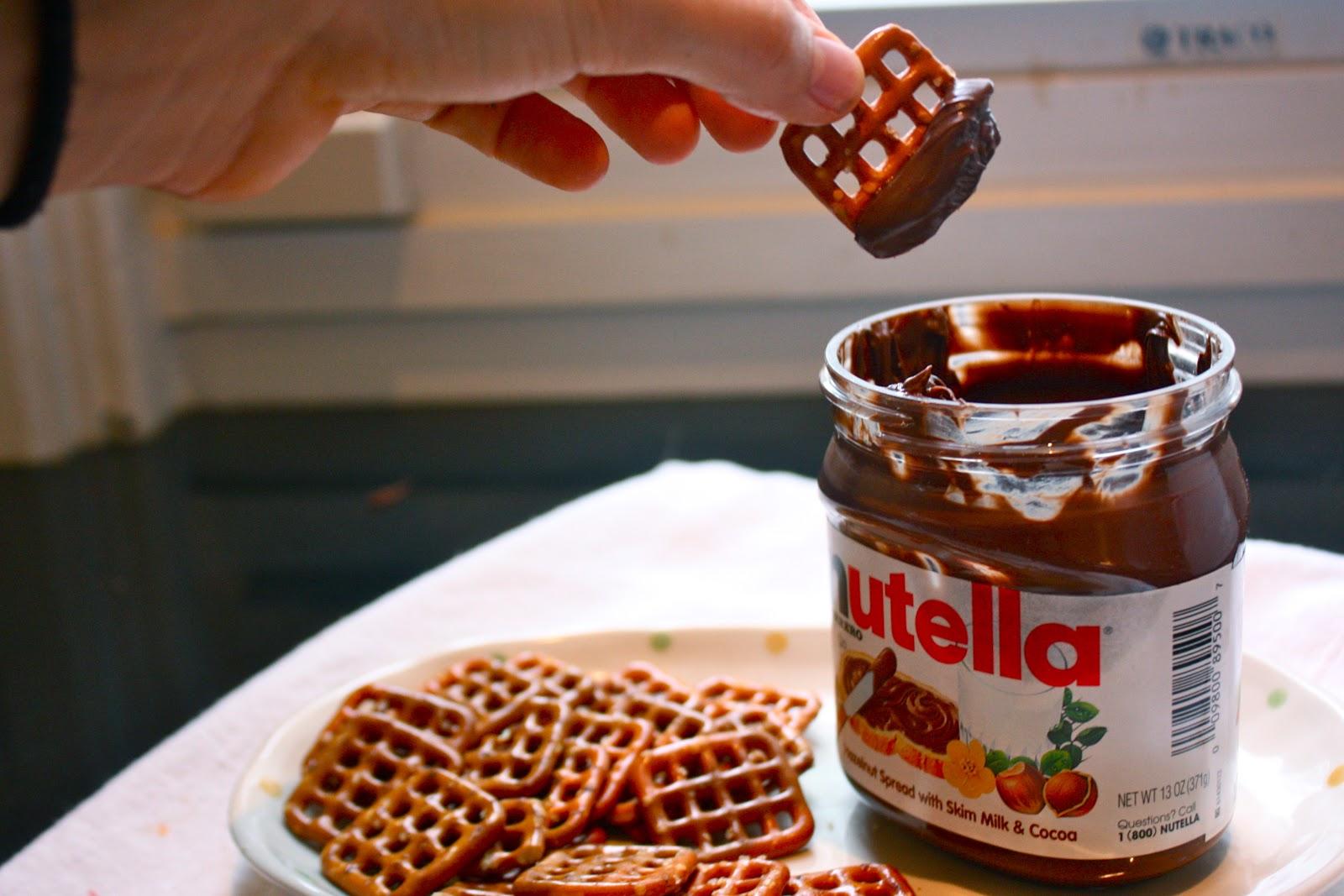 Poignant
deeply affecting or deeply touching
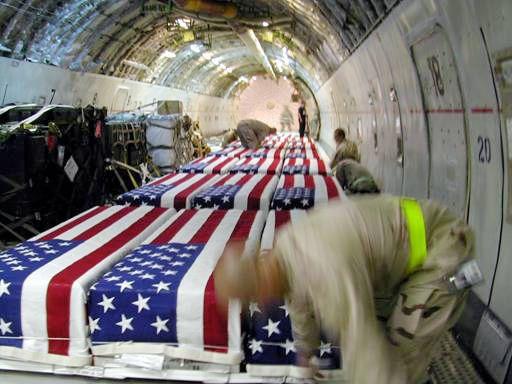 Rancor
bitter resentment
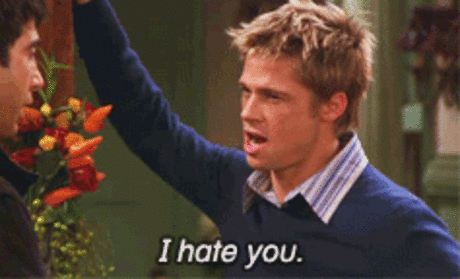 Sophomoric
immature and overconfident; conceited
I will leave this to the imagination. Insert mental image here.
Spontaneous
arising naturally; not planned or engineered in advance
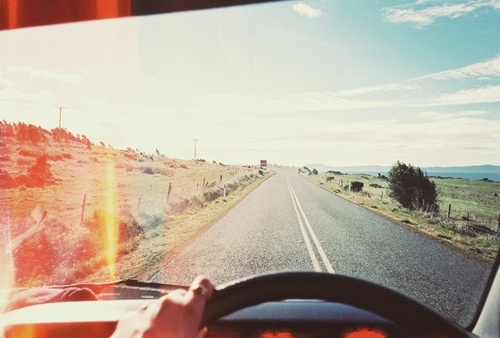